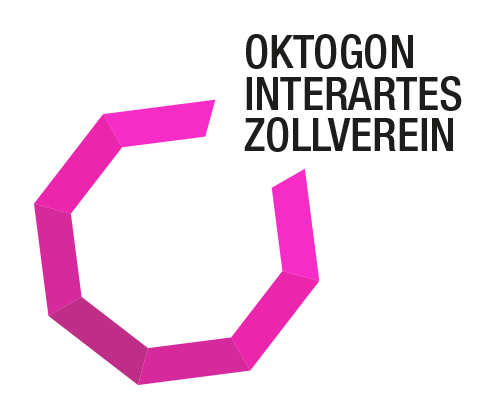 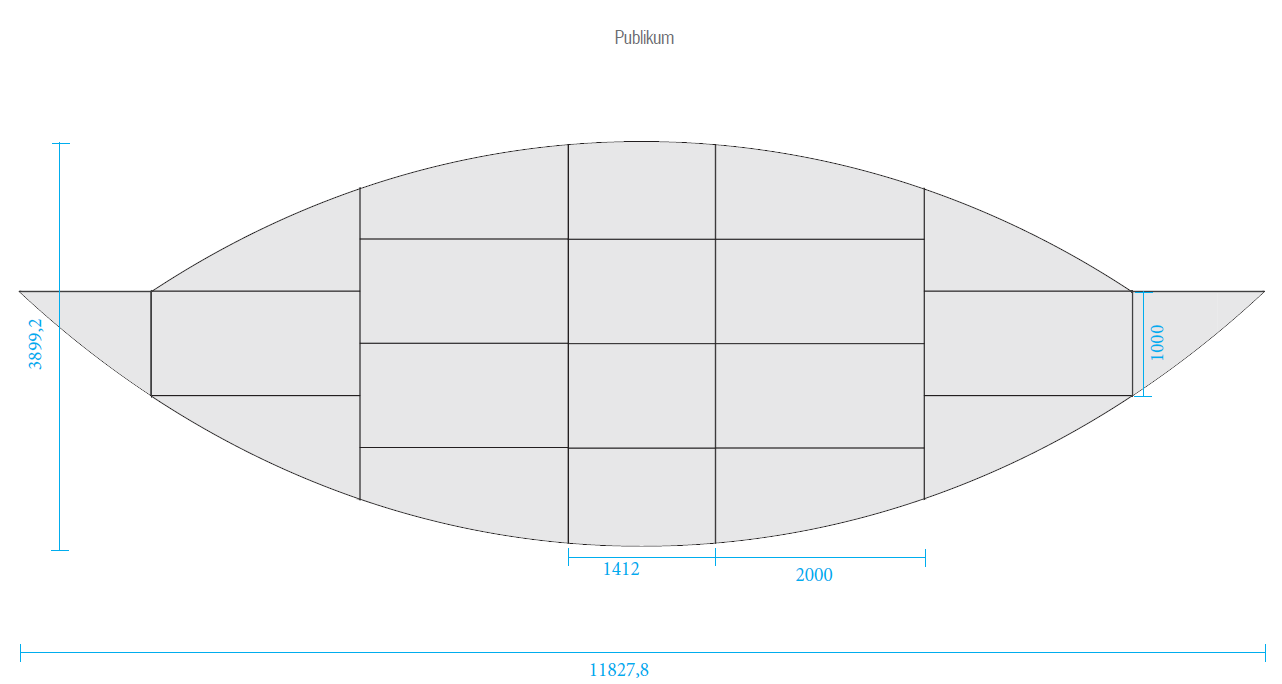 Bühnenplanung 
„Mittlere Ellipse“
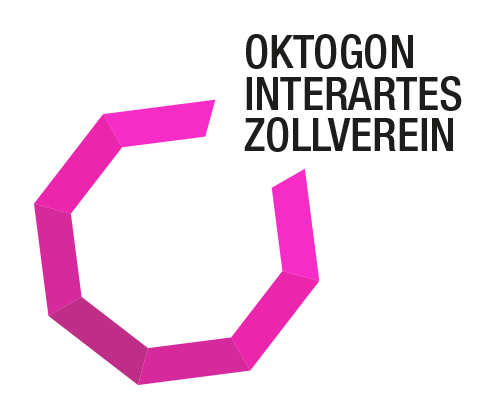 Setting 1: Begrüßung
Begrüßung

Mobiliar/Aufbau:
Rednerpult

Personen auf Bühne:
Moderation Maxima Mustermann

Mikros:
1 x Headset - bleibt über gesamten Tag verkabelt 

Präsentation:
Hintergrundbild + KeyVisual aus der Regie
Rednerpult Interartes
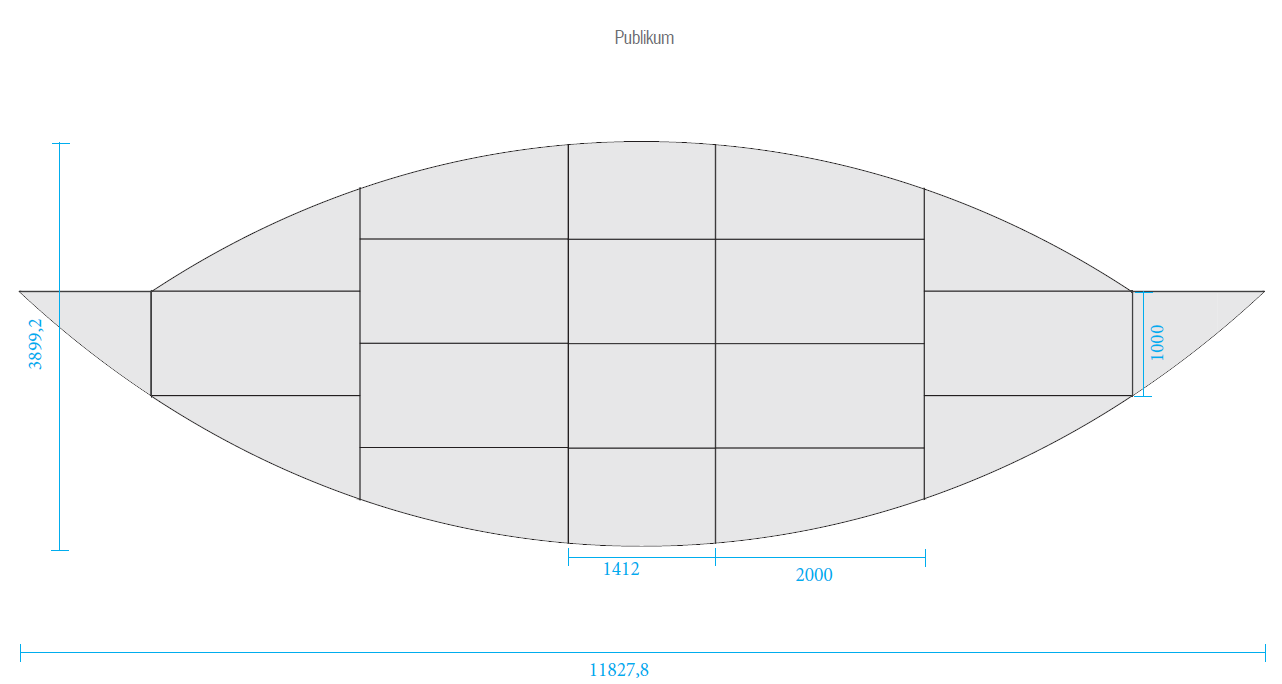 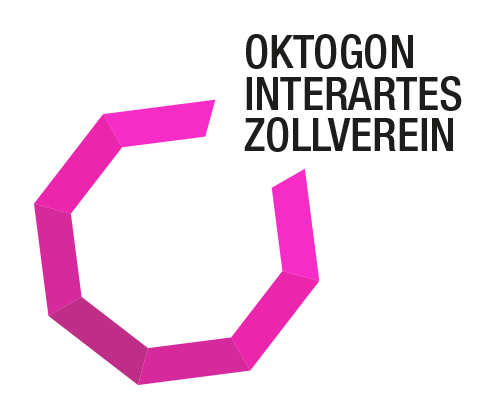 Setting 2: Vortrag
Vortrag

Mobiliar/Aufbau:
Rednerpult

Personen auf Bühne:
Herr Max Mustermann
Frau Paula Platzhalter

Mikros:
2 x Headset (nach Auftritt entkabeln)


Präsentation:
PPT 1 (Name) aus der Regie
1 Presenter
Rednerpult Interartes
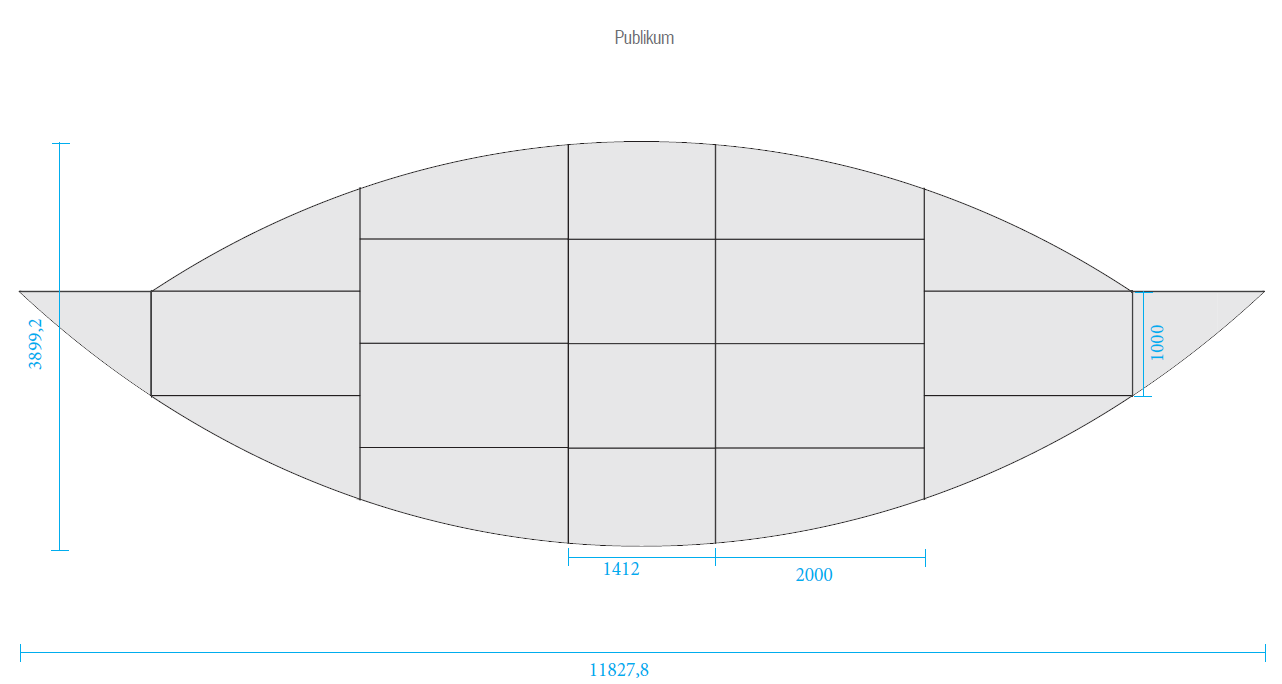 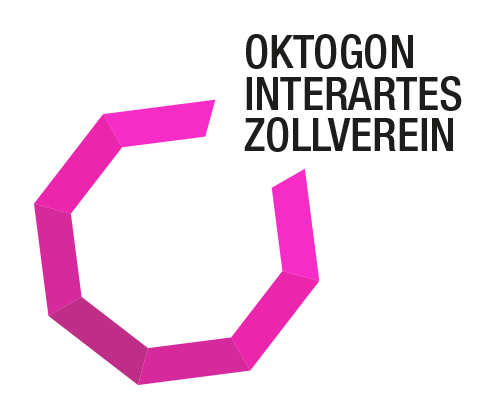 Setting 3: Überleitung
Überleitung

Mobiliar/Aufbau:
Rednerpult

Personen auf Bühne:
Moderation Maxima Mustermann

Mikros:
1 x Headset - bleibt über gesamten Tag verkabelt 

Präsentation:
Hintergrundbild + KeyVisual aus der Regie
Rednerpult Interartes
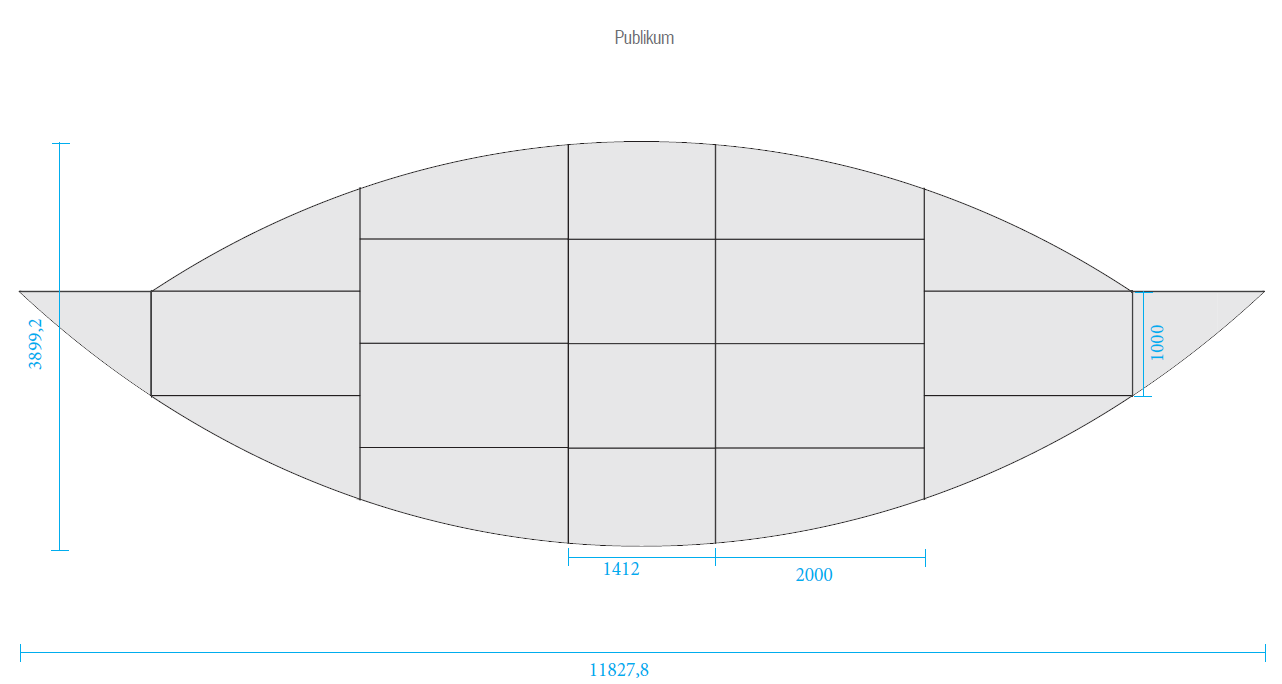 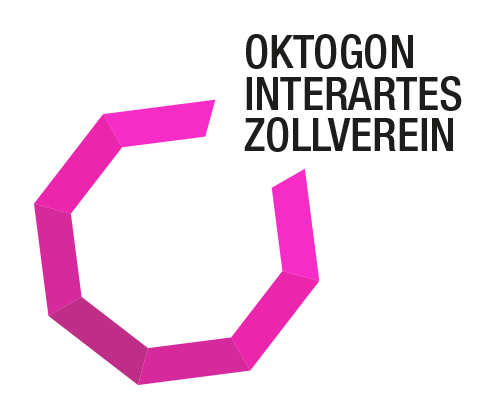 Setting 4: Präsentation
Präsentation

Mobiliar/Aufbau:
Rednerpult

Personen auf Bühne:
Herr Ludwig Leerzeichen
Frau Laura Laut
Herr Toni Ton


Mikros:
3 x Headset (nach Auftritt entkabeln)


Präsentation:
PPT 1 (Name) mit Laptop auf Bühne
1 Presenter
Rednerpult Interartes
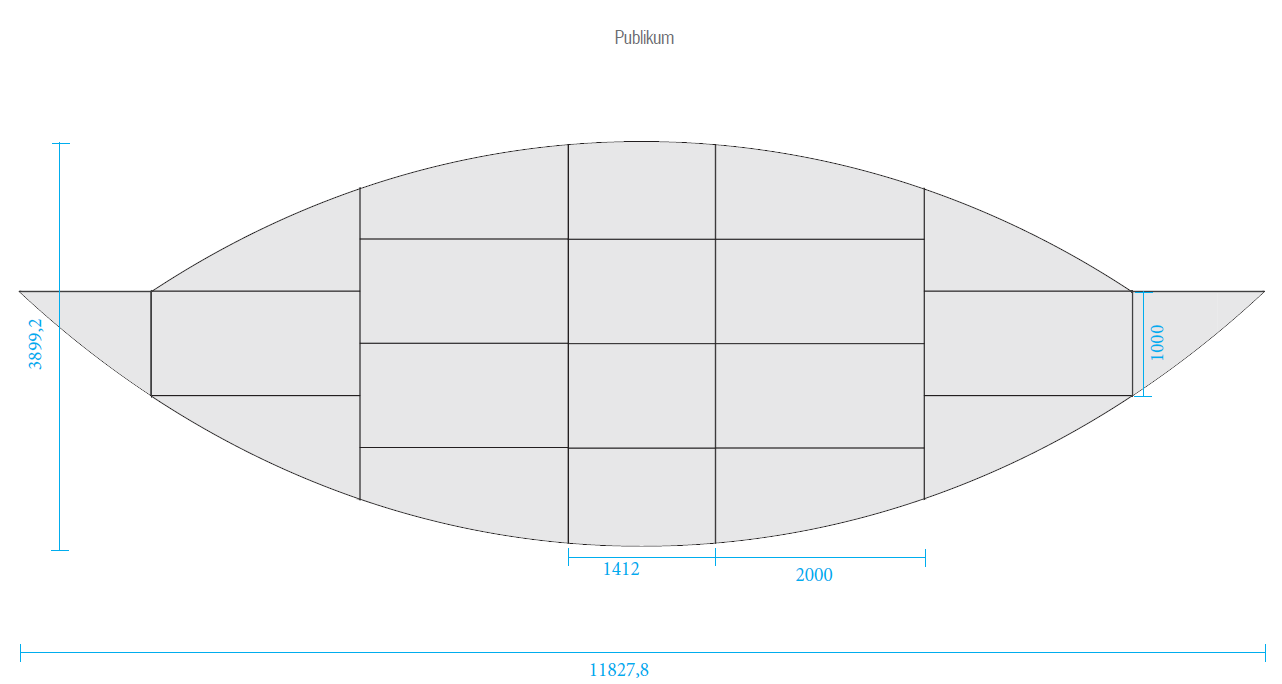 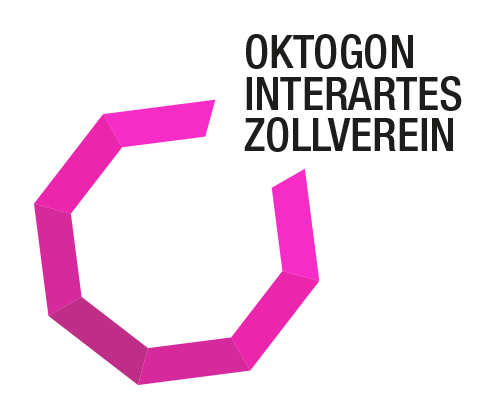 Setting 5: Talkrunde
Talkrunde

Mobiliar/Aufbau:
Rednerpult Abbau / Sessel Aufbau

Personen auf Bühne:
Moderation Maxima Mustermann
Frau Paula Platzhalter
Herr Max Mustermann
Herr Toni Ton
Frau Brigitte Bild

Mikros:
5 x Headset (4 x nach Auftritt entkabeln)
1 Presenter

Präsentation:
Hintergrundbild + KeyVisual aus der Regie
Rednerpult Interartes
Sessel
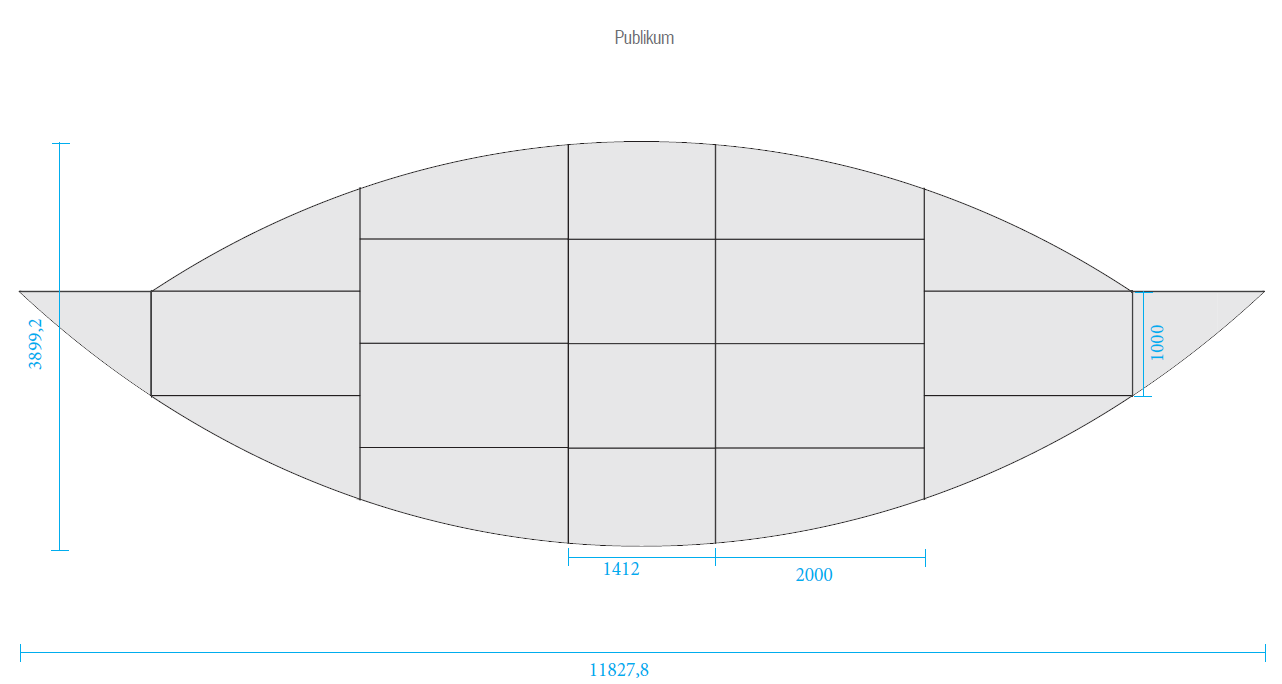